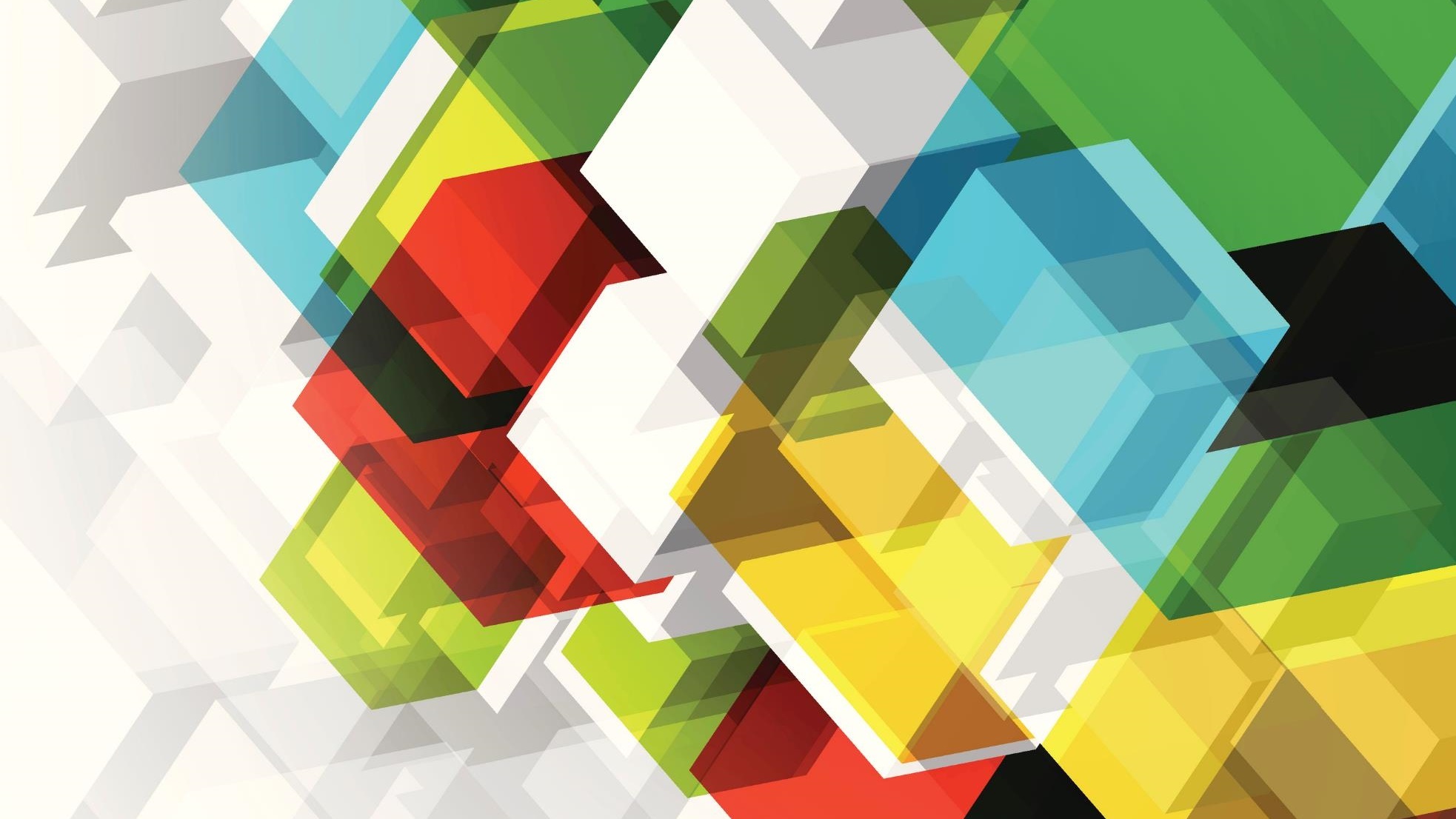 UCOL 1523 Gateway to Belonging at OU
Week 2 – August 30 – September 3, 2021

Develop a Sense of Belonging
Chapter 1
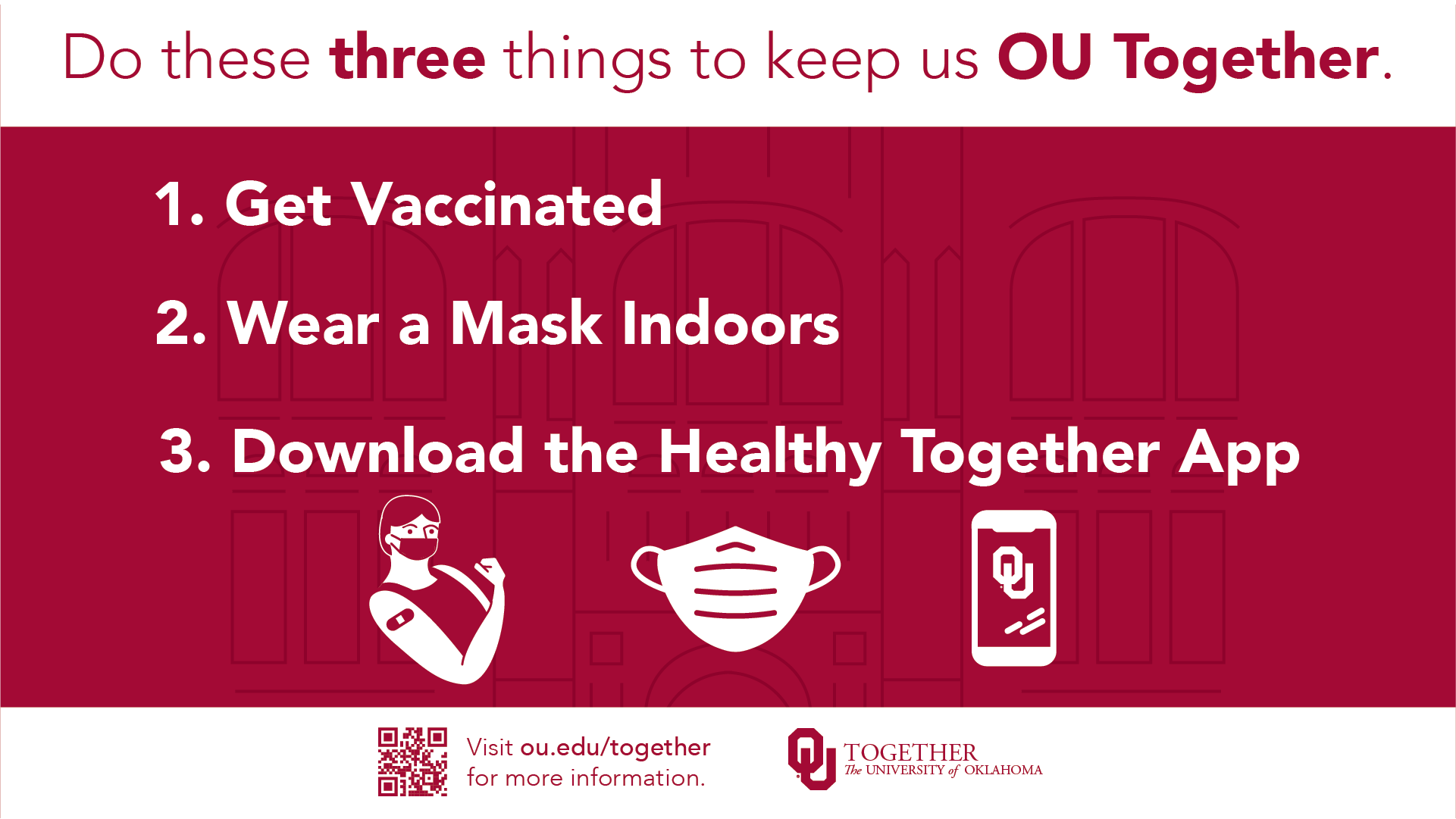 Land Acknowledgement
At the University of Oklahoma, we gather on, teach, learn, and engage with scholarship on land placed by its Creator in the care and protection of the Hasinai (Caddo) and Kitikiti’sh (Wichita) peoples and originally shared by many Indigenous Nations—including the Cáuigù (Kiowa), Nʉmʉnʉʉ (Comanche),  Na i sha and Ndee (Apache), and Wahzhazhe (Osage) —as a place of gathering and exchange. Today, 39 Tribal Nations reside in what is currently known as Oklahumma (Oklahoma), many as a result of settler colonial policies of removal that were designed to erase Indigenous people. We acknowledge the University of Oklahoma’s historical connection to Indigenous peoples and its responsibility to the 39 sovereign Tribal Nations in this state. We acknowledge our connection to place and honor the land as a relative.
Quickwrite
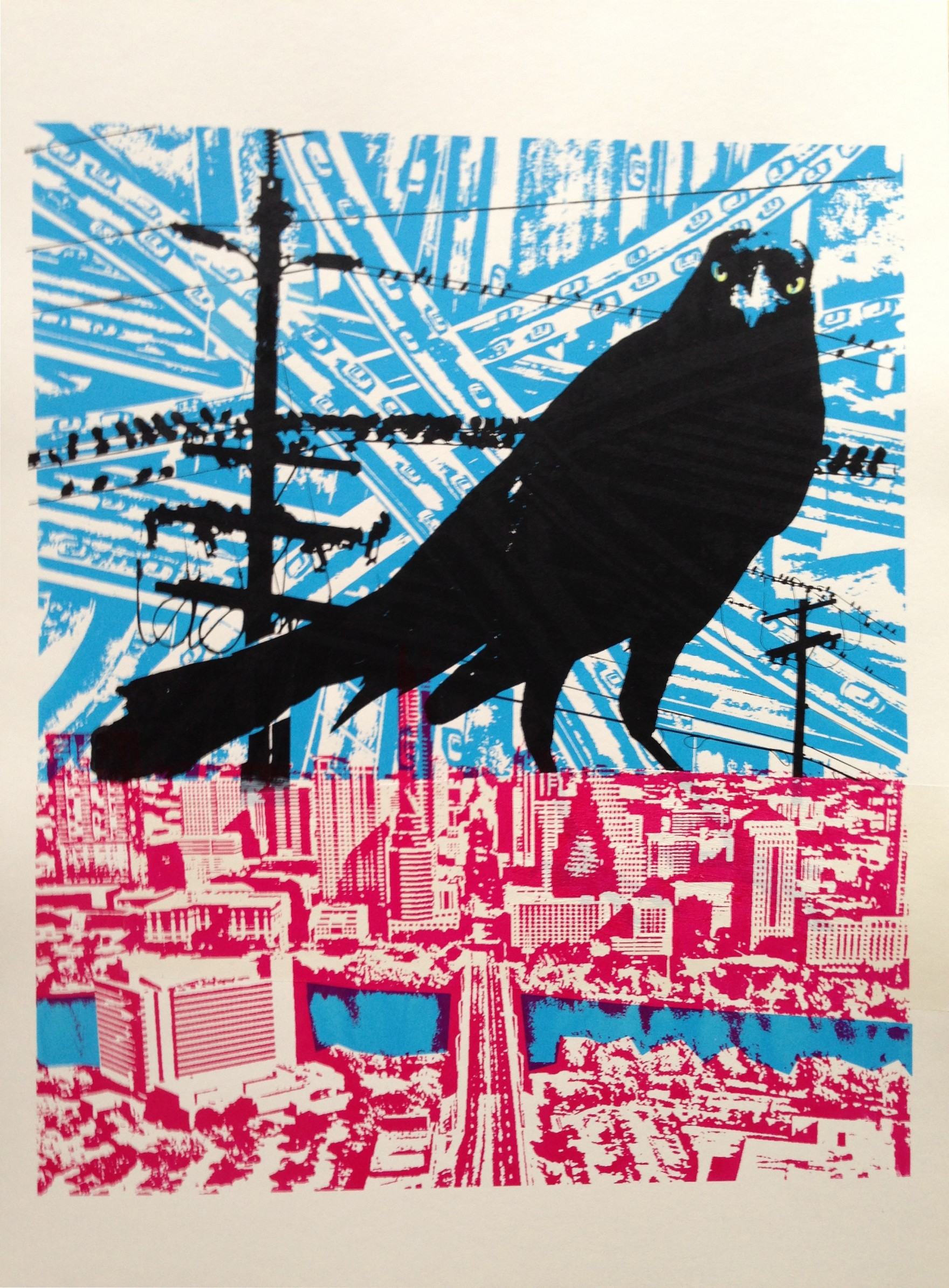 What is something tangible that connects you to somewhere or someone who has made you feel like you belong?
Belonging vs. Fitting in
What’s your favorite example from pop culture of fitting in?
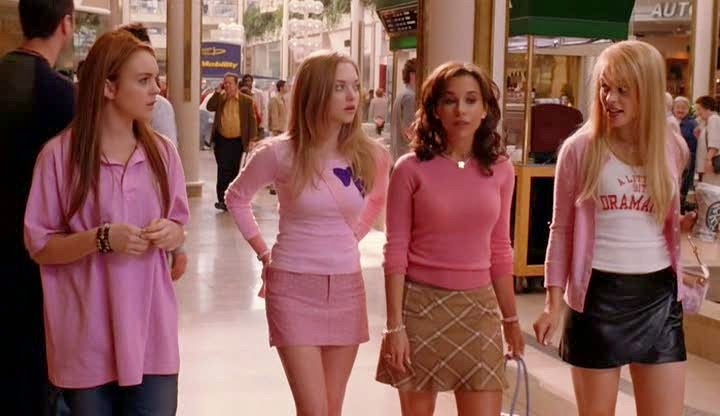 Chapter 1 - Key Terms
Chapter 1 – Learning Objectives
Belonging in the World
Belonging in the World
Belonging or Fitting in
Belonging
An intimate connection based upon the people’s genuine selves.
To truly belong, we must be our most authentic selves.
Requires a genuine connection through our values, interest, and hobbies.
Fitting In
Does not require authenticity 
Involves conforming to norms that have been created by others. 
Fitting in because we don’t want to be the odd person out. 
					(Ackert, 2021, pp. 3-5)
Belonging or Fitting In
The Role of Technology
Technology is a valid way of connecting and belonging. 
Technology provides a way to feel liked and accepted and have a sense of belonging. 
For some, technology is the only way they have a sense of belonging.
Technology also can have the opposite effect
Facebook fights over politics
Twitter attaches that criticize and demean others
Online Interaction becomes discouraging & draining
Sometimes the best thing is to disconnect from online profile and reconnect to our environment. 
							  Ackert, 2021, pp. 5-6
A Sense of Loneliness
By trying to avoid loneliness, we fall into the trap of trying to fit-in. 
By trying so hard to fit in, we sacrifice our unique sense of self. 
We might fit in, but we don’t feel satisfied.
Think about it? 
When have you fit in but still felt lonely?
Remember
Being alone does not mean you must feel lonely. 
                                                                                                 Ackert, 2021, pp. 6-7
A sense of Loneliness
Biology of Belonging
Belonging meets a basic biological need. 
A core biological need is to ensure survival and our dependence on others helps increase out likelihood of survival. 
From infancy, everything we learn we learn from social interaction. 
We need connection with people that are positive and free from much conflict.
The emotional center of the brain, amygdala, reacts differently to situations based upon whom you are with.
Belonging to a group helps us use our regulation skills more effectively. 
Helps us avoid negative consequences. 
                                                                                                            Ackert, 2021, pp. 7-10
Obstacles to belonging
Obstacles can increase sense of loneliness and feelings isolation. 
Factors that can become obstacles are: 
 Ethnicity & race, immigration status, ability, gender identity, sexuality, socioeconomic status, size, and age.
These are not negative factors. They make us unique but in certain communities or situations they can increase feelings of isolation. 
Diversity is a “incredible asset” that can bring challenges when it comes to belonging in some communities. 

Think about it: 
When has your own individuality created increased difficulty when it comes to finding a sense of belonging and developing a healthy community.
Benefits of Belonging
Belonging to a group can increase a feeling of happiness & help navigate through personal issues. 
When we know we are not alone we judge ourselves less. 
A sense of belonging is a major factor in reducing stress and anxiety. 
A sense of belonging can  be helpful  when recovering from trauma.
Belonging to a group helps process situations and helps with motivation.
Groups can hold people accountable and provide encouragement. 

Think about it? 
What are some groups that could benefit your sense of belonging?
How This Course Will Help
To guide you along your journey to finding belonging
To provide you with tools  and skills to becoming your best self and belonging in your community. 

Remember as we go forward—
This course is to help you understand and consider the skills and tools.
You are the expert on what you need and how you should navigate your personal journey of belonging and of close and intimate relationships
Key Takeaways for Chapter 1
Belonging means being accepted for our genuine selves by another person or group of people.
Humans need positive interaction to appropriately develop and thrive.
Humans are hardwired to want to belong and to avoid rejection.
Having a sense of belonging can provide many great psychosocial benefits. 
Sometimes we must change our mindset or behavior to seek out true belonging
This course offers tools and advice on how to cultivate belonging.
Thank you for your attention and participation. Class is adjourned!
Keep OU Together and see you next time…